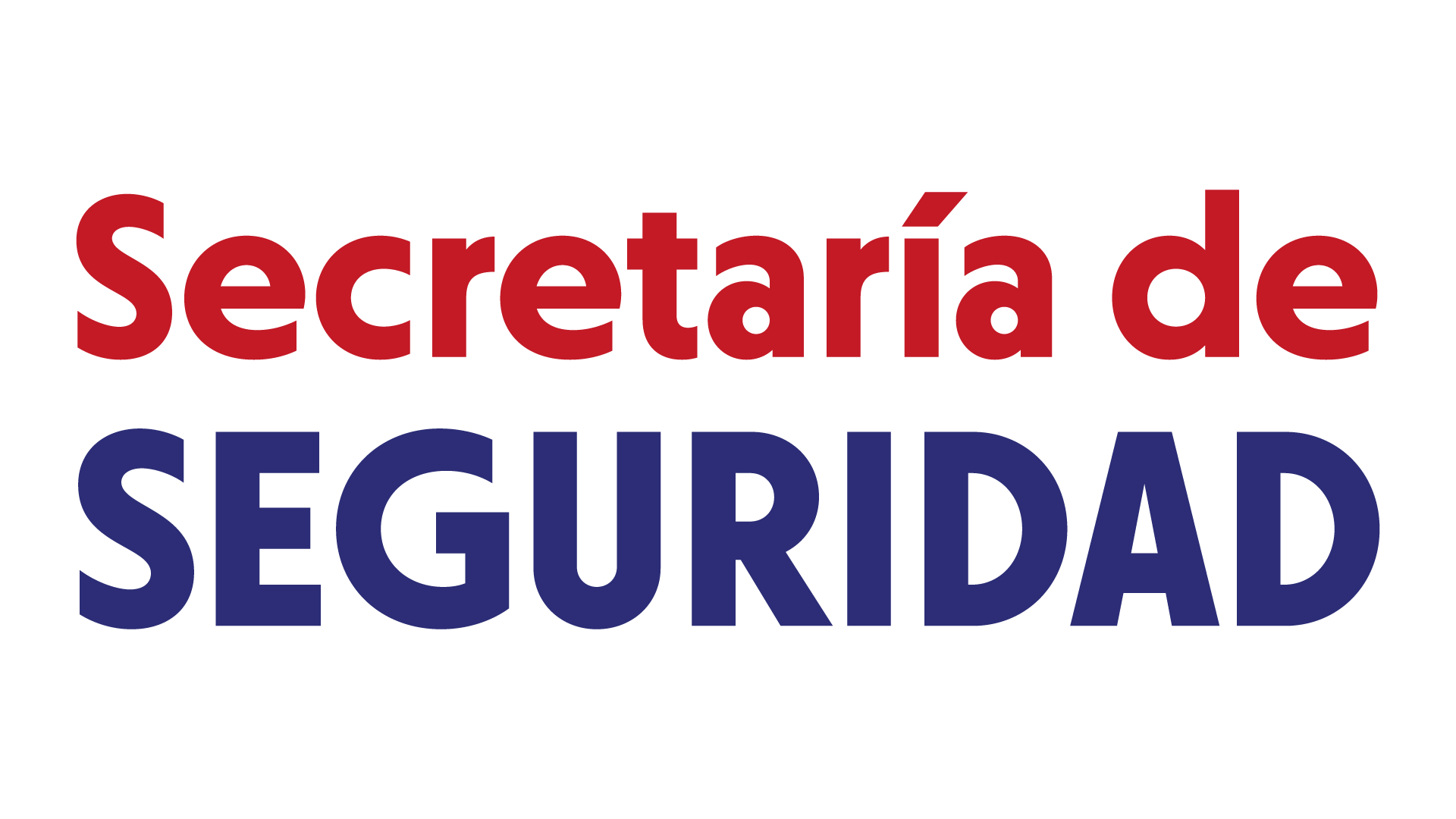 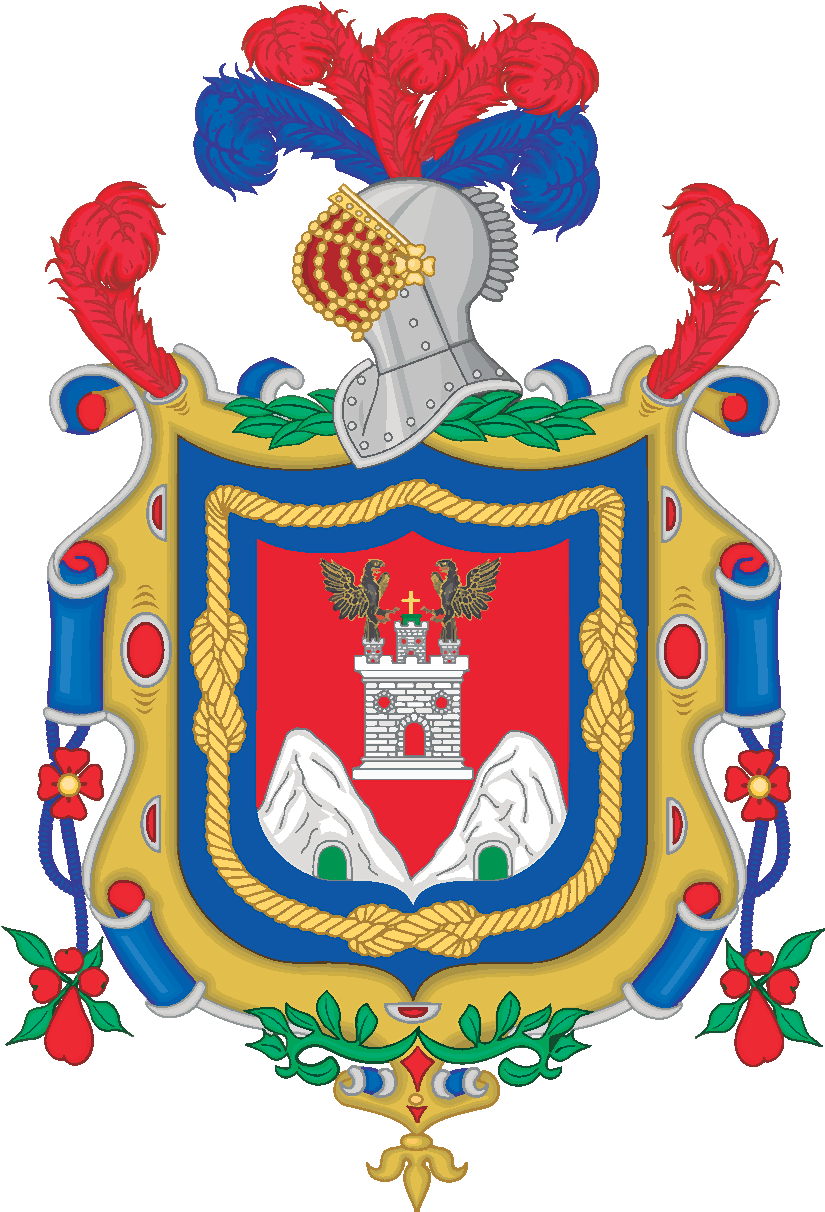 DISTRITO METROPOLITANO DE QUITO
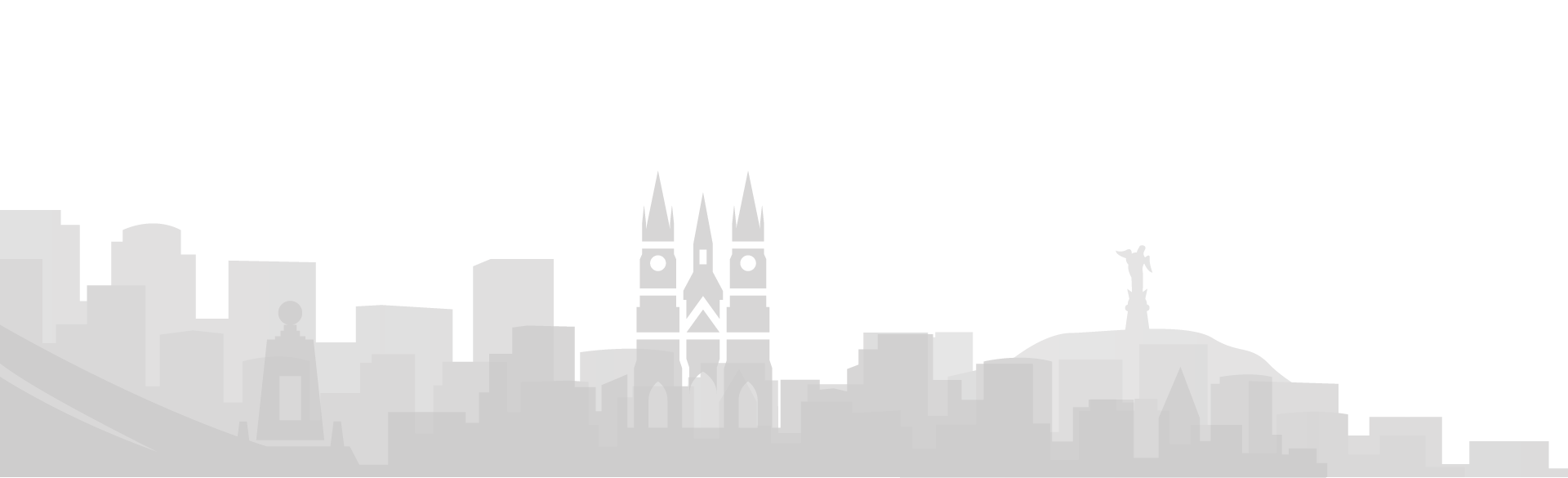 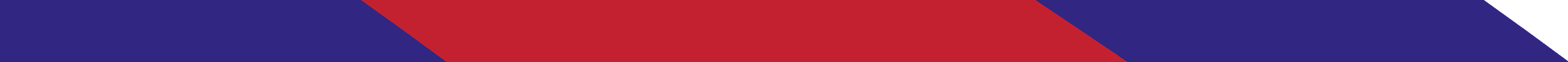 Avance de Instalación de las 557 alarmas comunitarias: “Adquisición de 557 Alarmas Comunitarias, Incluye Instalación, Mantenimiento, Soporte y Servicios de Telecomunicaciones”
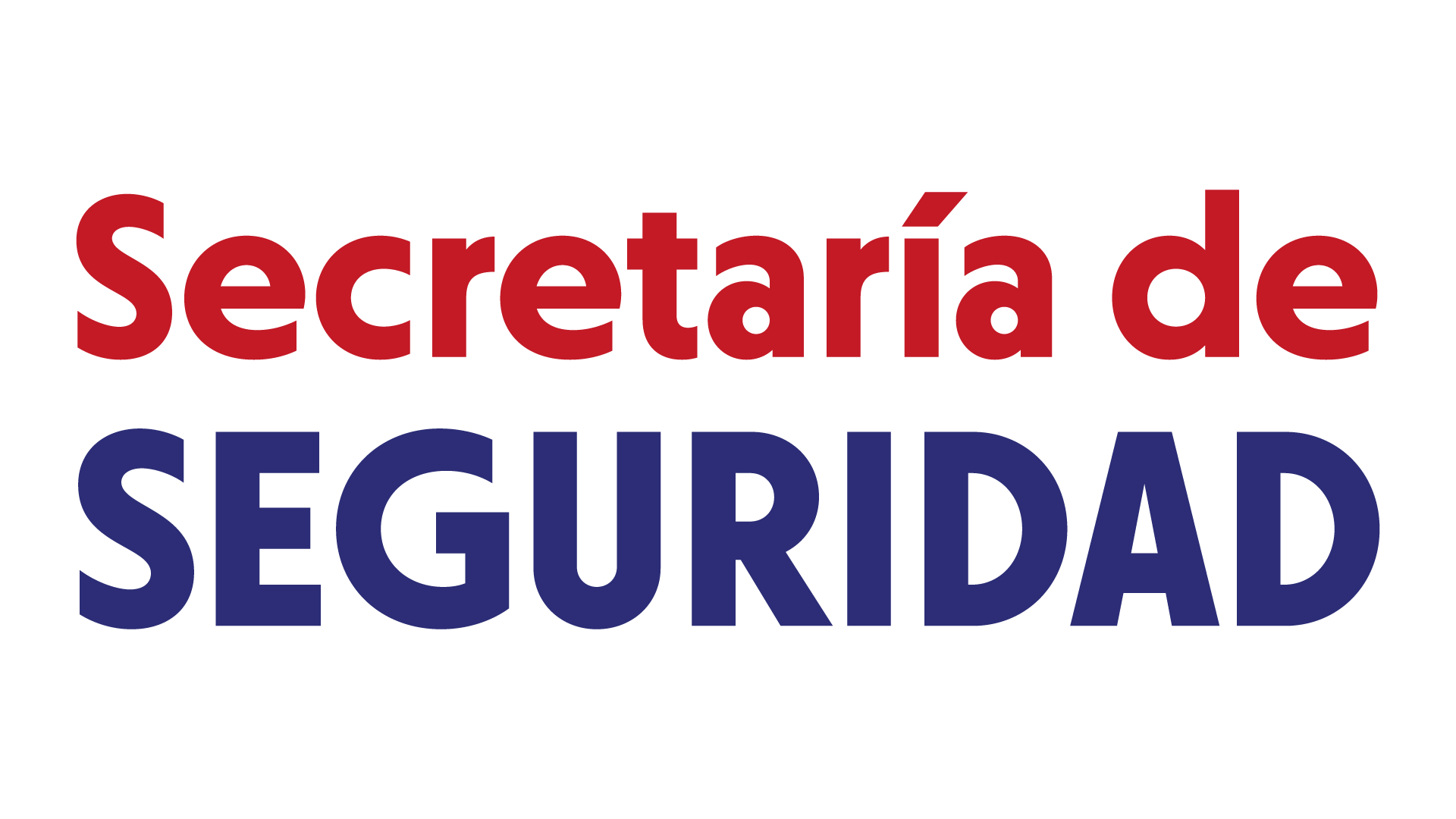 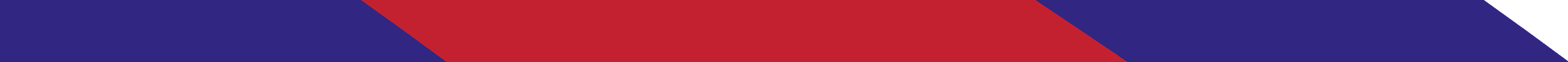 CONTRATO SIE-EMS-013-2022
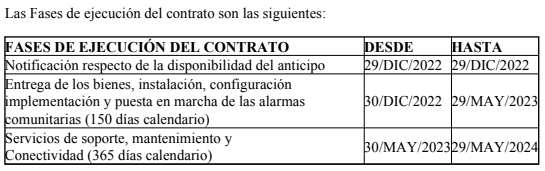 Vigilancia vecinal para promover el cuidado mutuo,  realizando una coordinación con las instituciones  públicas para poder reaccionar en casos de  emergencia y estar preparados en la prevención  de riesgos.
1'014.000,00 USD más el IVA
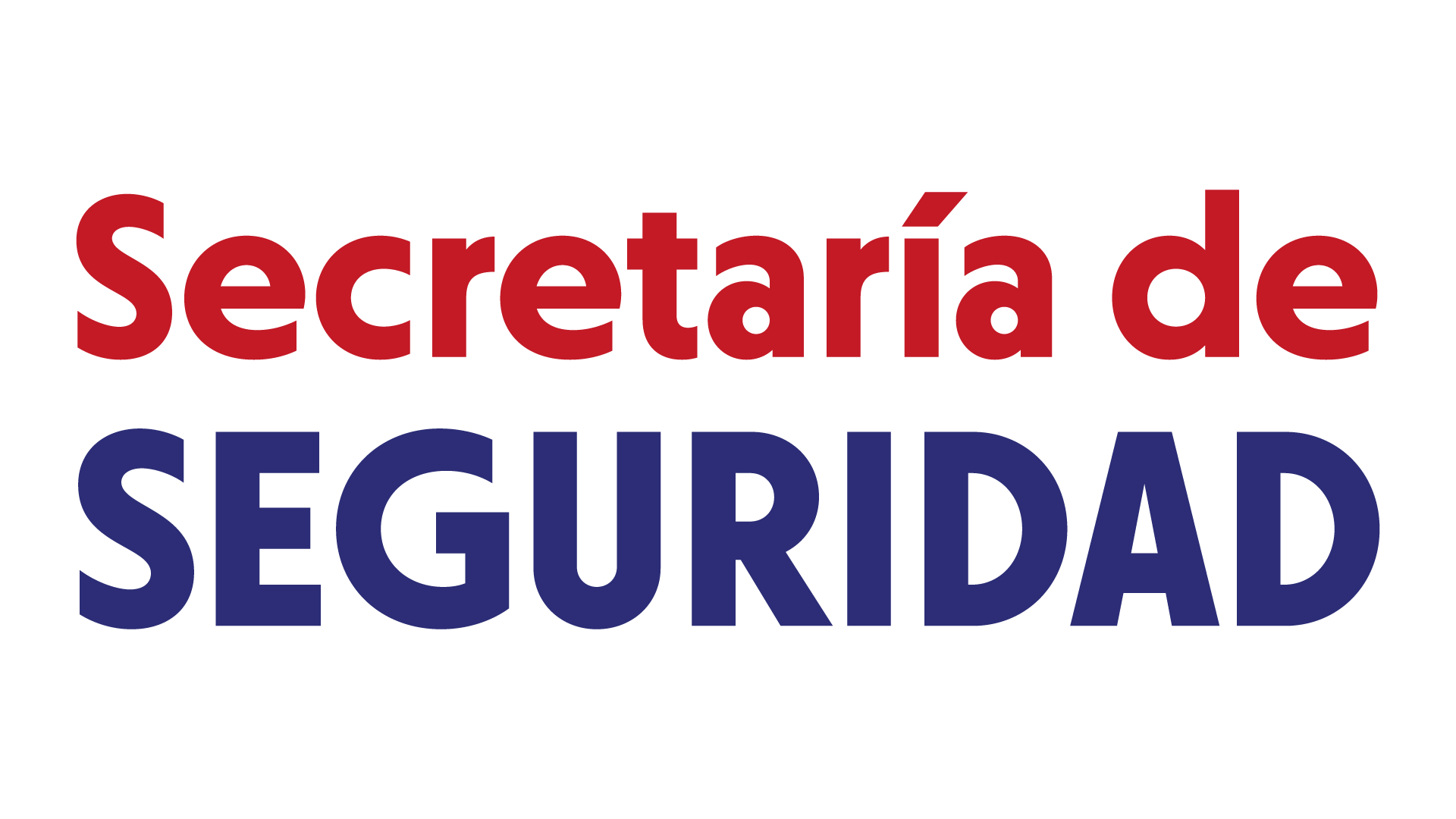 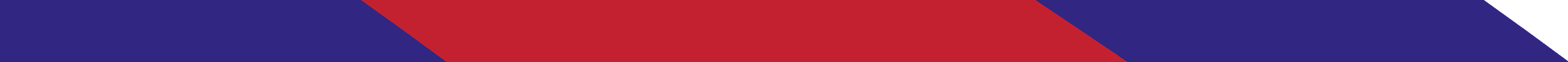 AVANCE DE EJECUCIÓN DE CONTRATO SIE-EMS-013-2022
Vigilancia vecinal para promover el cuidado mutuo,  realizando una coordinación con las instituciones  públicas para poder reaccionar en casos de  emergencia y estar preparados en la prevención  de riesgos.
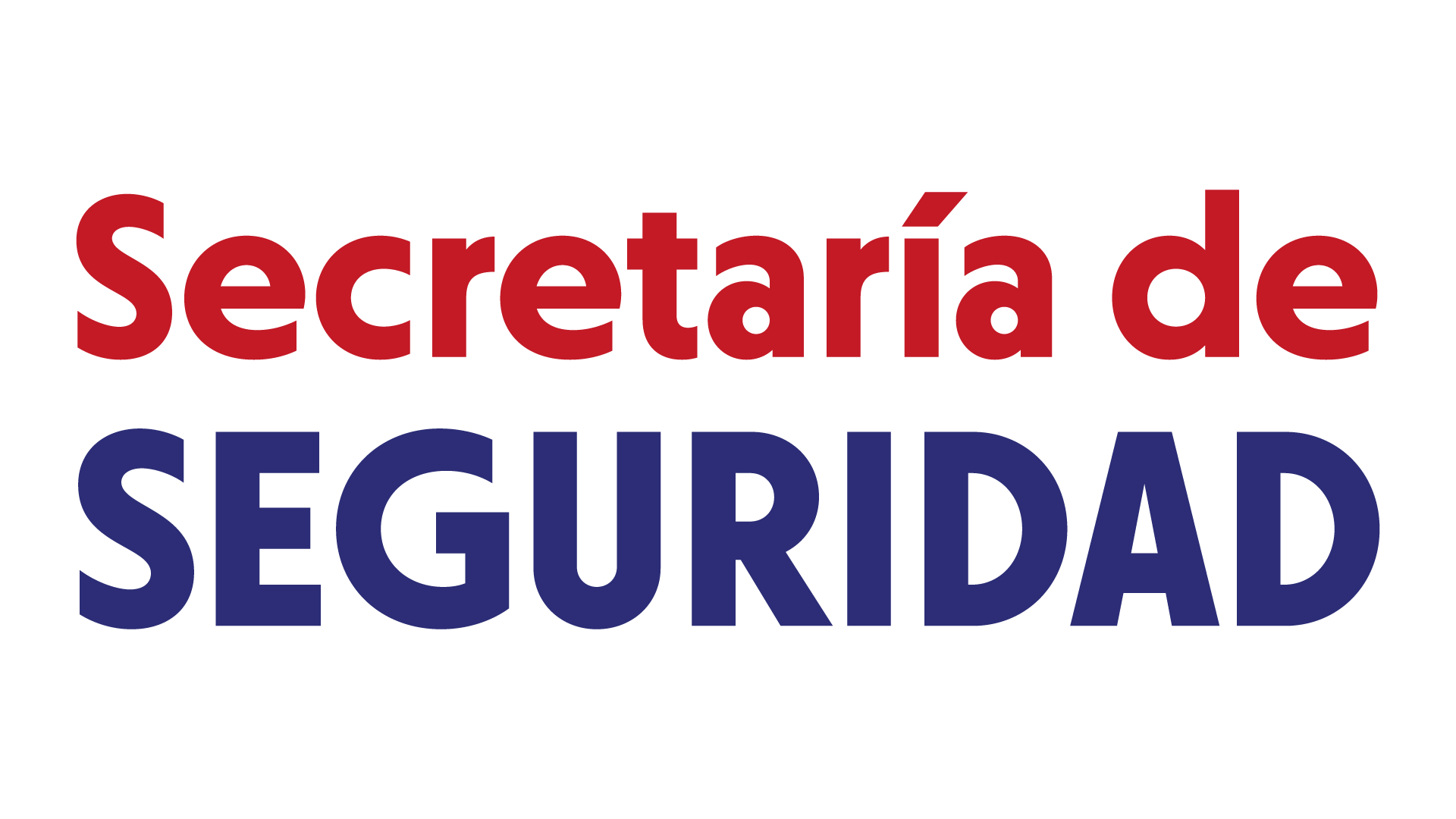 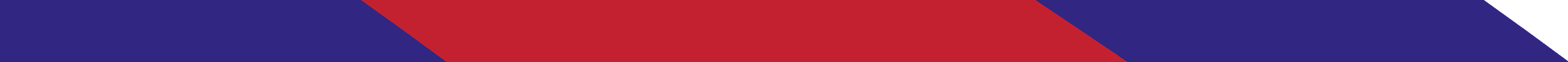 PROCESO DE INTERVENCIÓN PARA ENTREGA DE ALARMAS
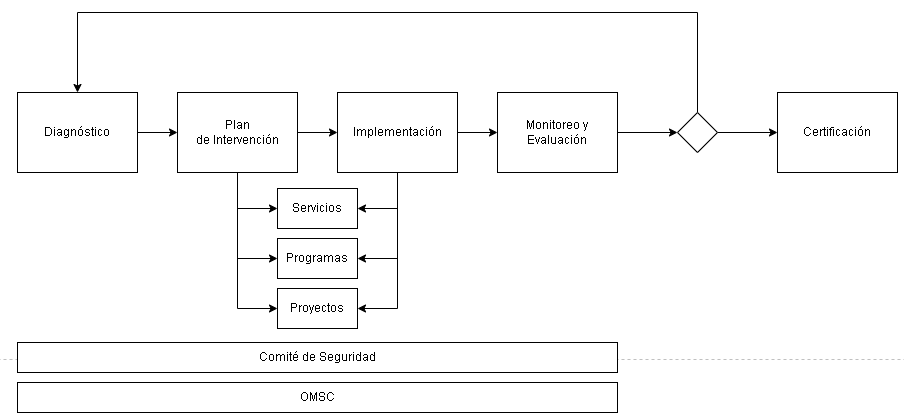 Vigilancia vecinal para promover el cuidado mutuo,  realizando una coordinación con las instituciones  públicas para poder reaccionar en casos de  emergencia y estar preparados en la prevención  de riesgos.
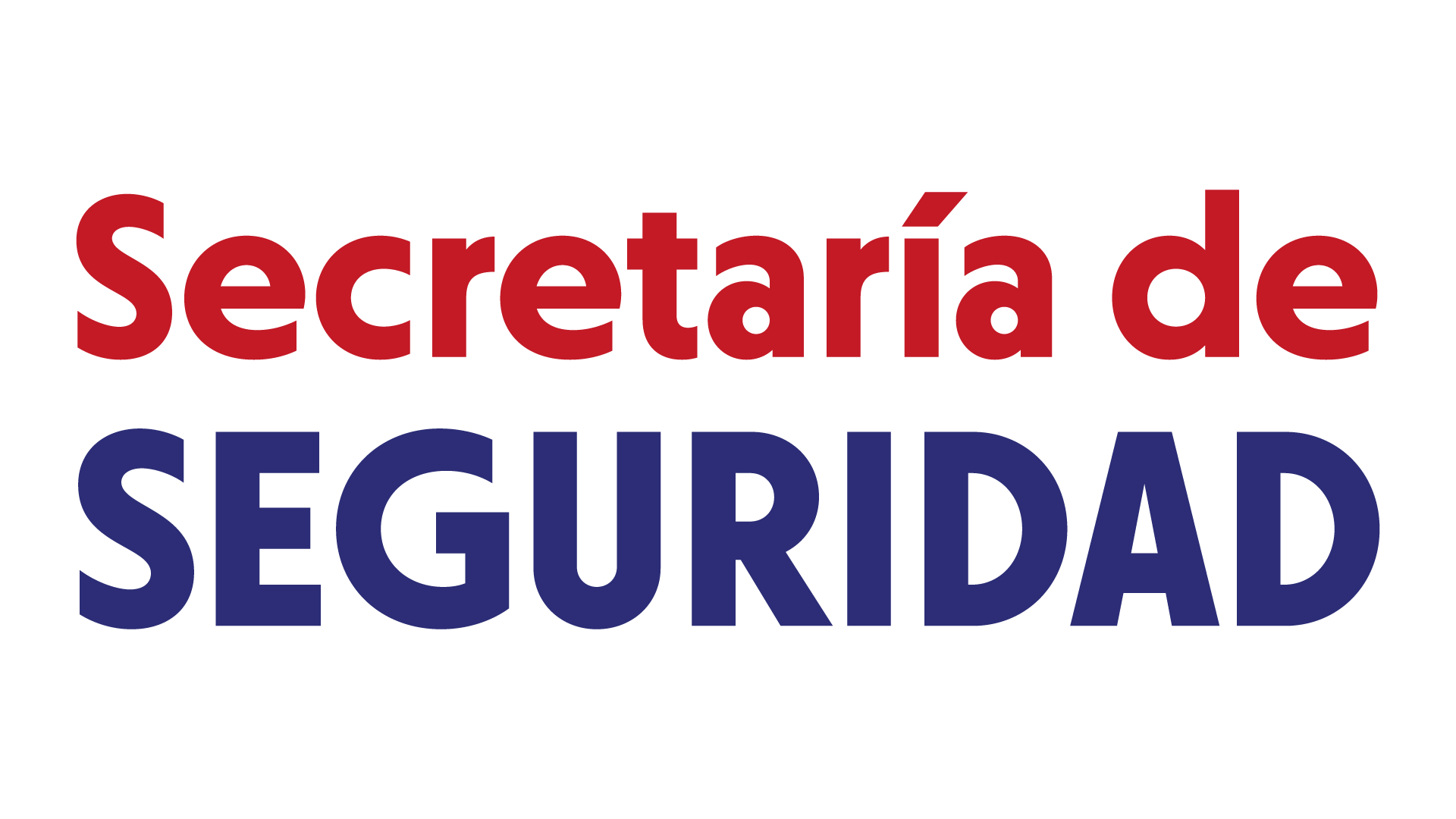 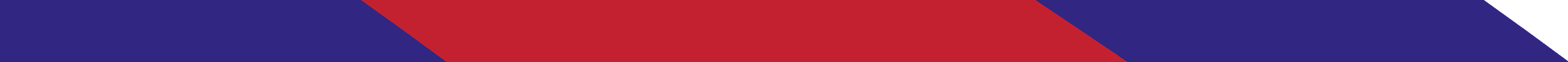 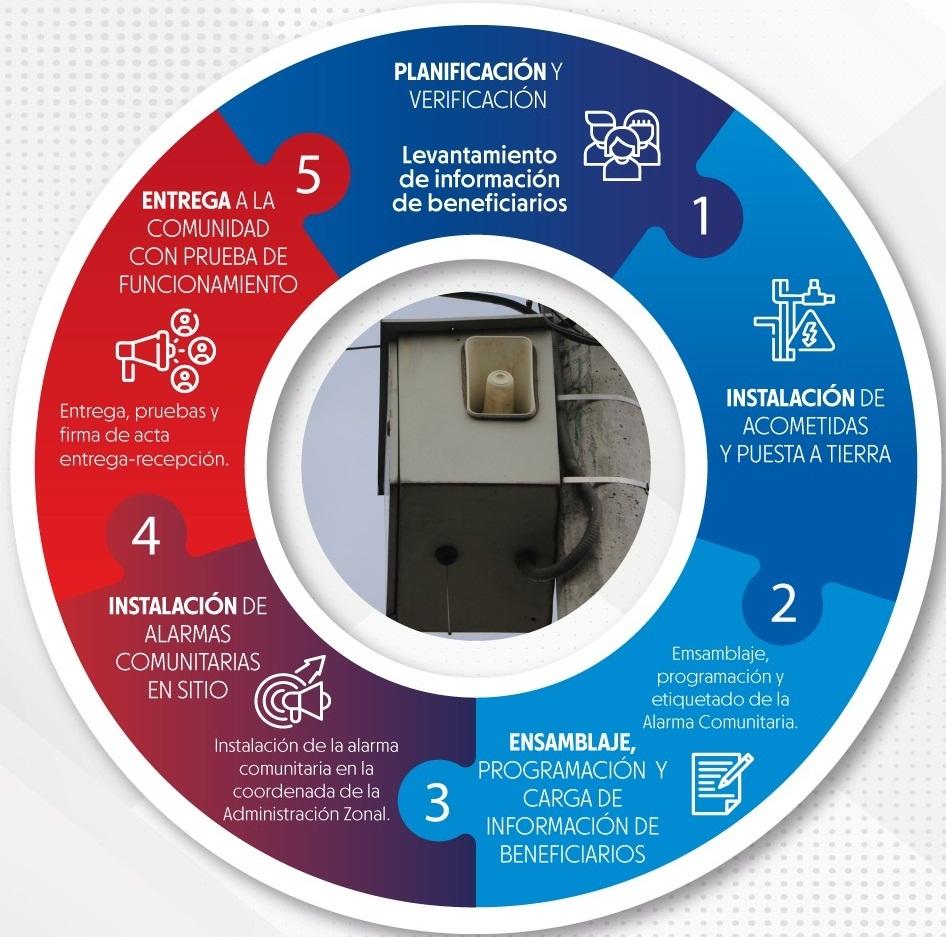 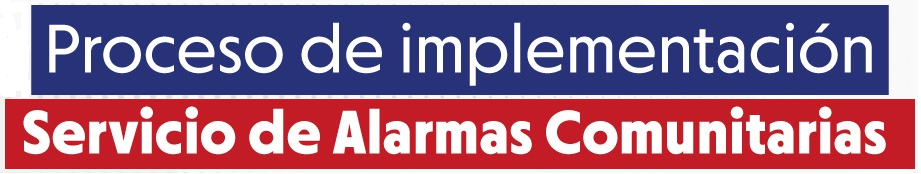 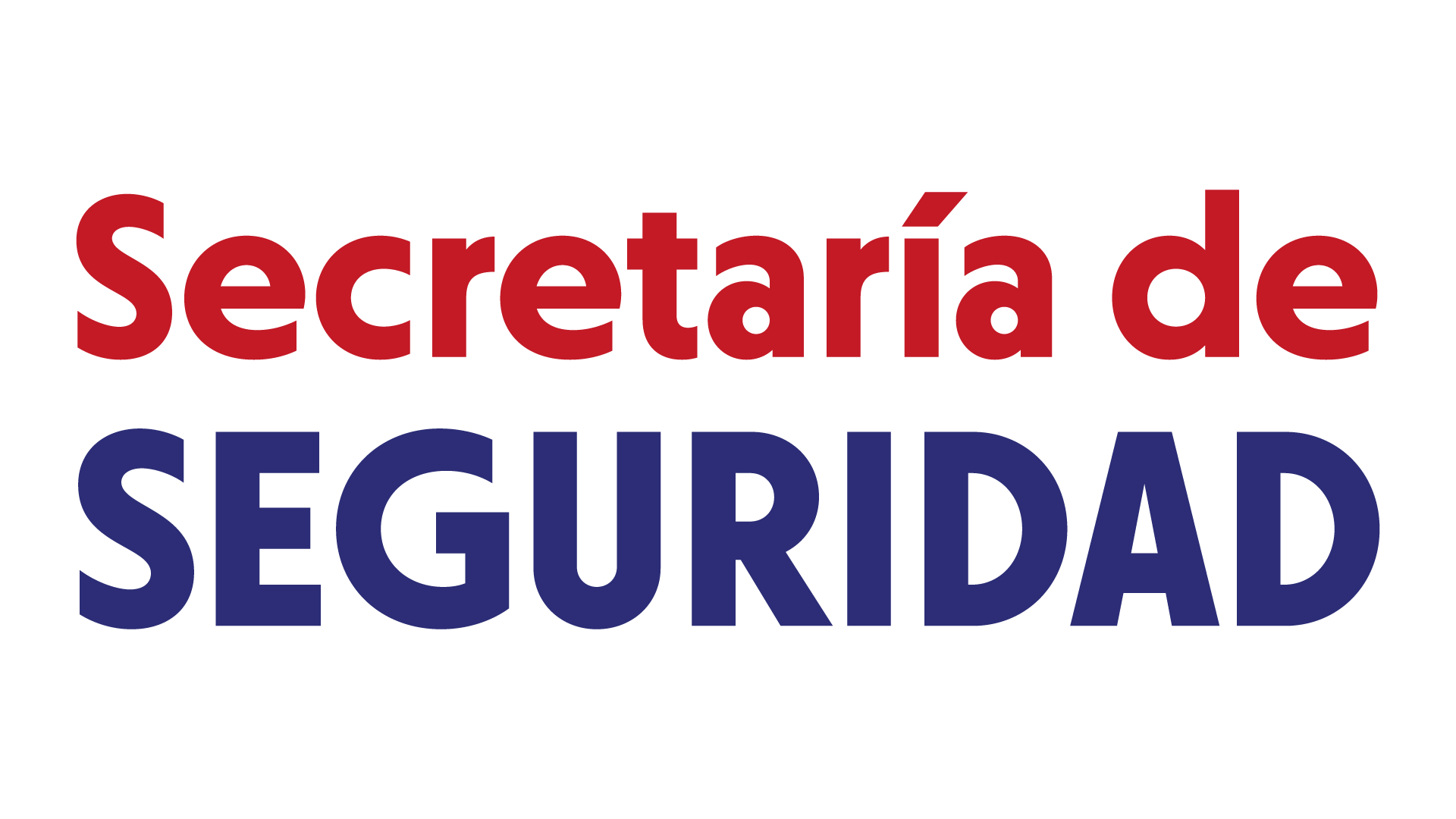 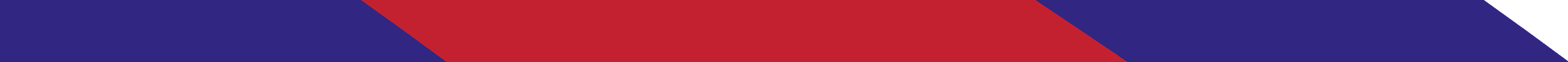 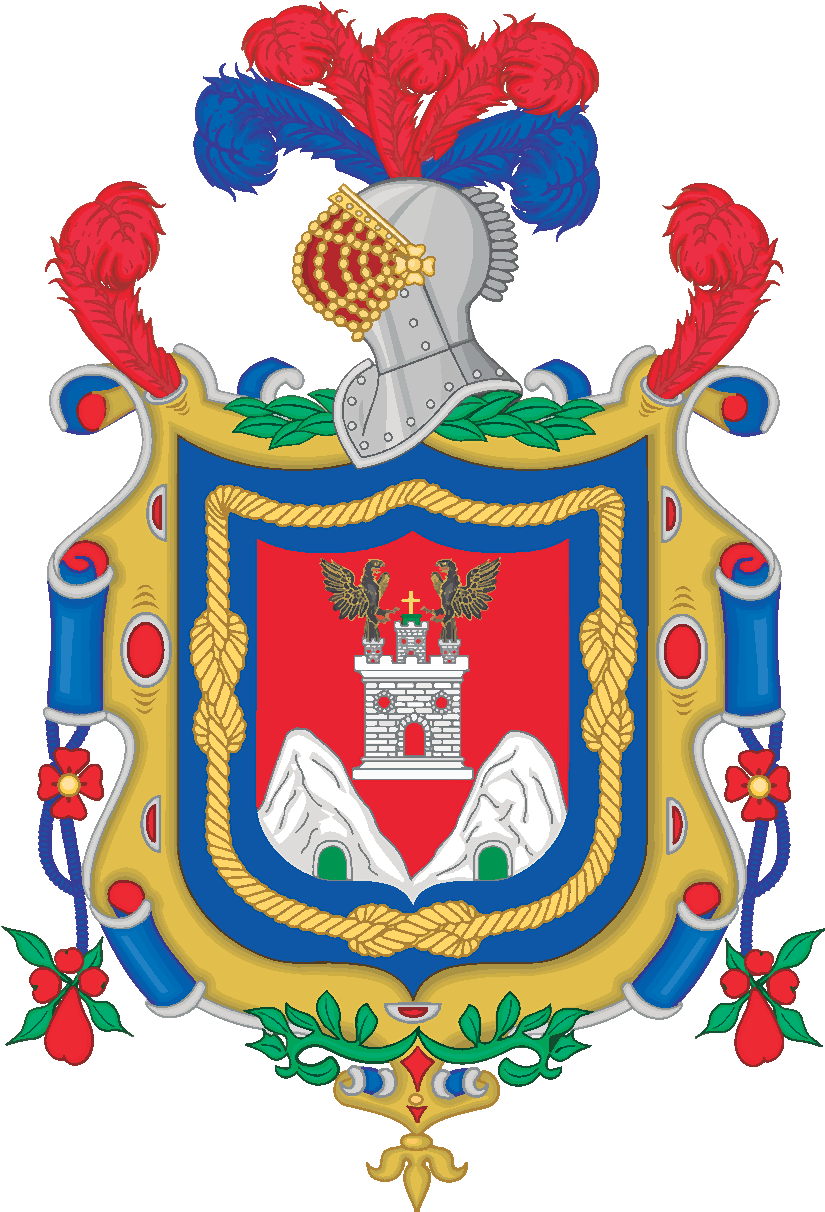